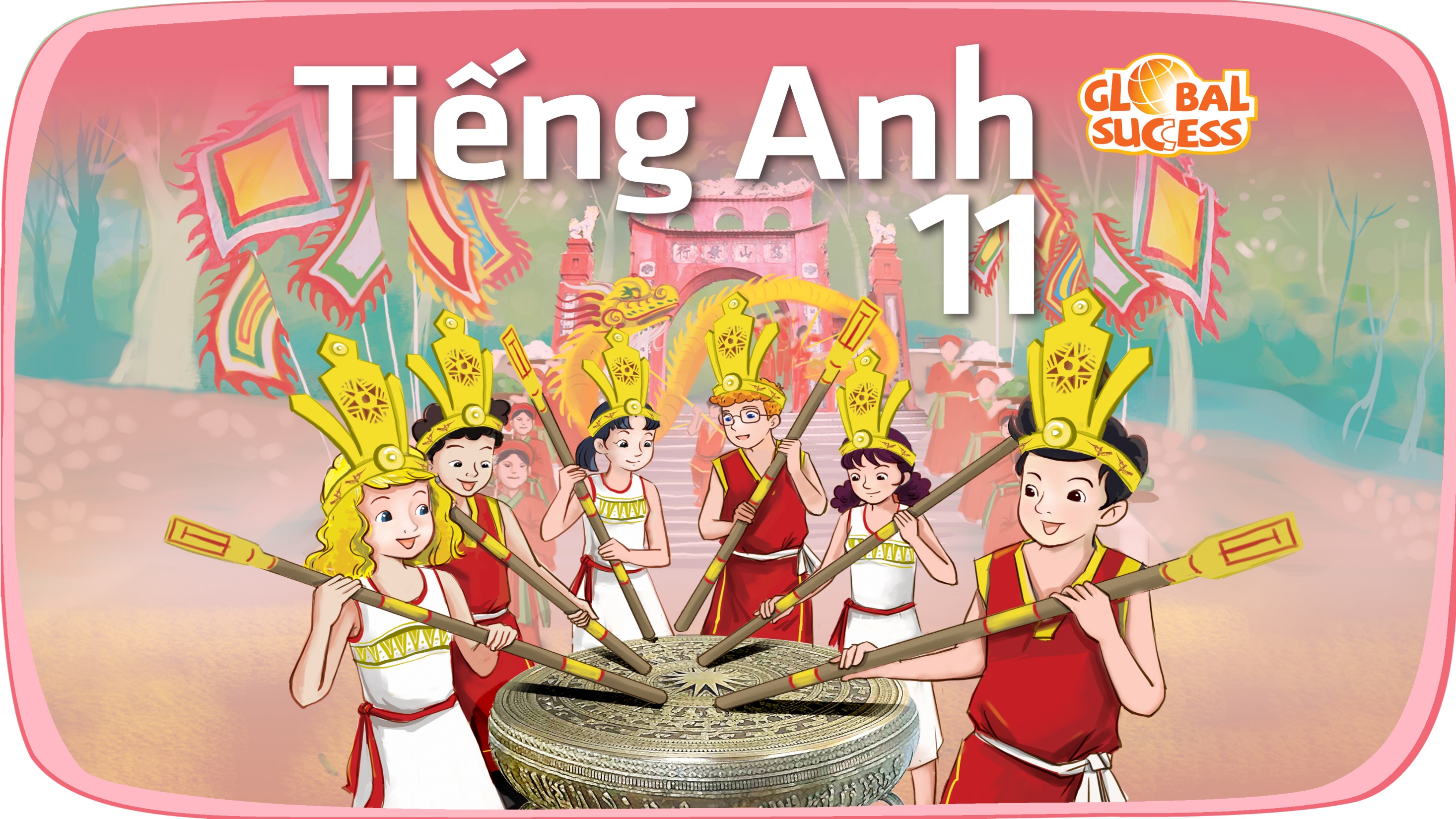 Unit
5
GLOBAL WARMING
FAMILY LIFE
Unit
WRITING
LESSON 6
A leaflet about ways to reduce black carbon emissions
Student Book – page 58
WRITING
LESSON 6
- Game
WARM-UP
- Task 1: Match the ways to reduce black carbon emissions with the reasons for doing so.
PRE-WRITING
- Task 2: Work in pairs. Label the parts of the leaflet with the words in the box.
- Task 3: Write about 120–150 words to complete the leaflet in Task 2.
WHILE-WRITING
- Peer review
POST-WRITING
- Wrap-up
- Homework
CONSOLIDATION
WARM-UP
Left or right?
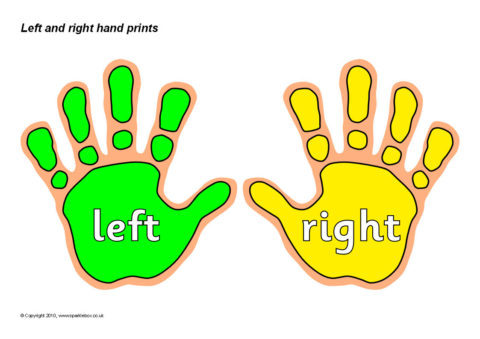 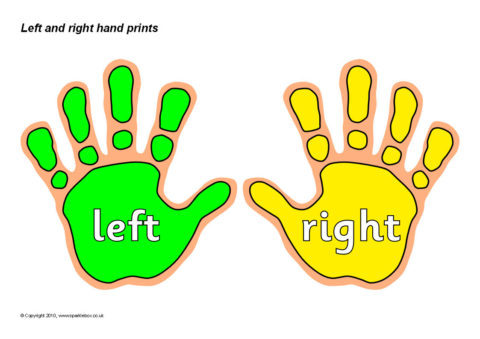 WARM-UP
What are the names of the items below?
Raise your left/ right hand to choose ONE answer for each item.
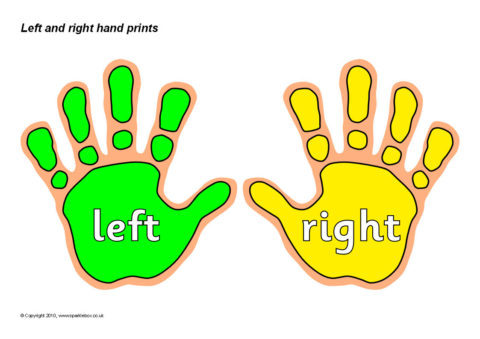 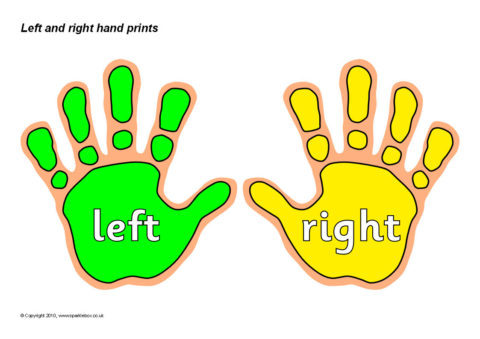 WARM-UP
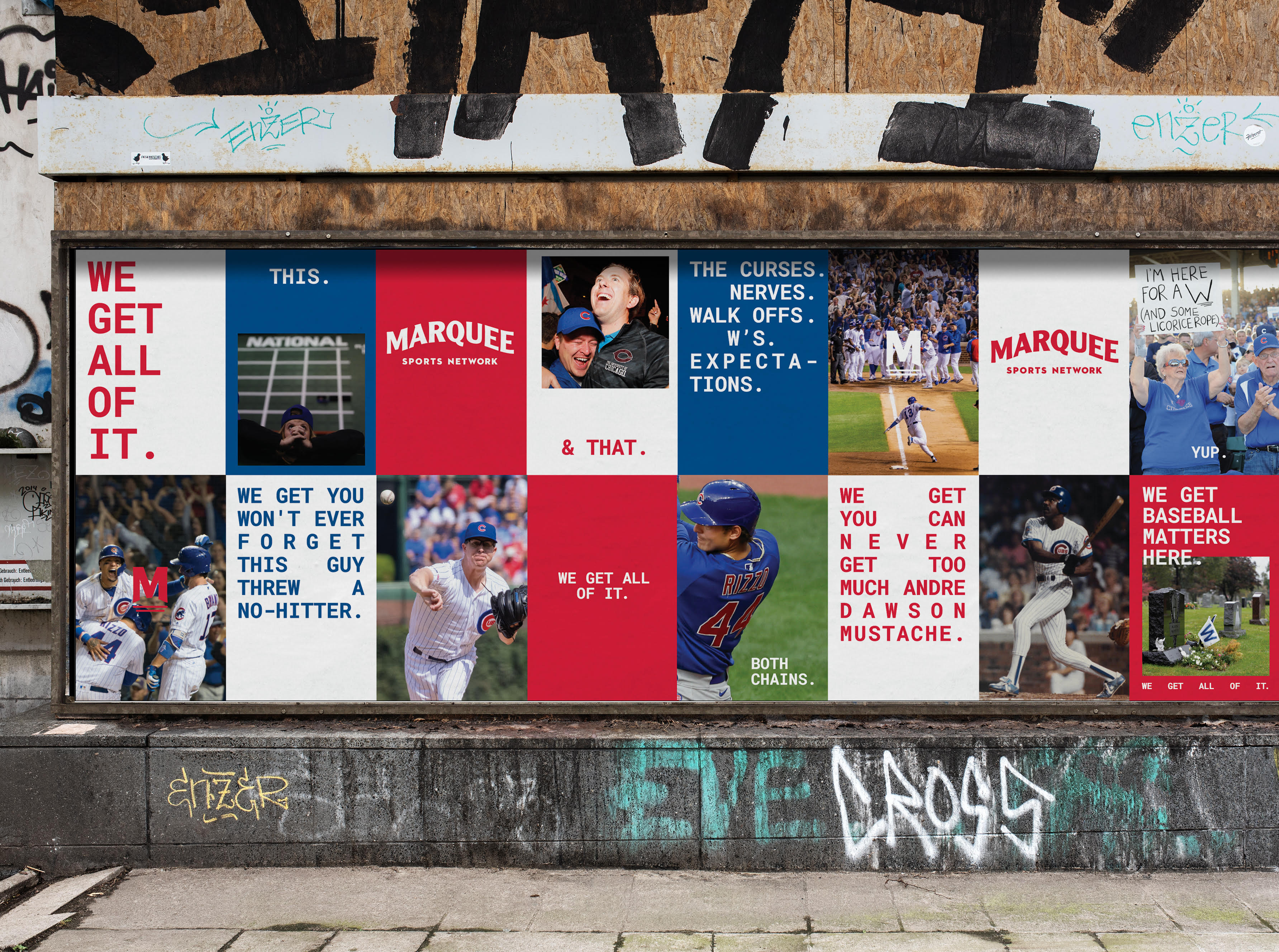 BANNERS
POSTERS
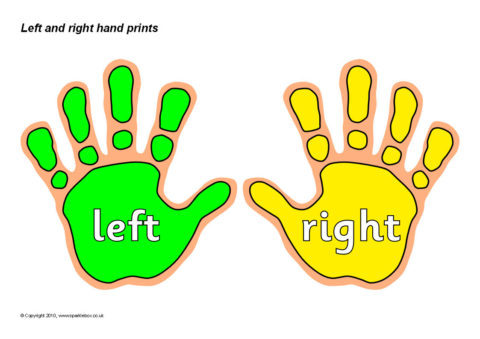 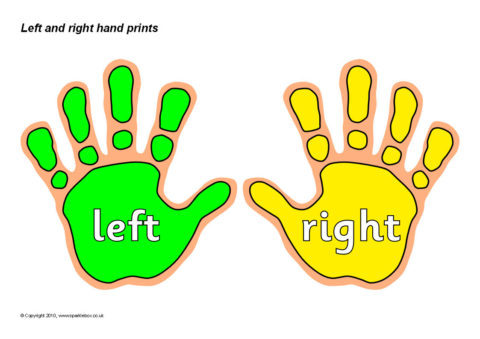 WARM-UP
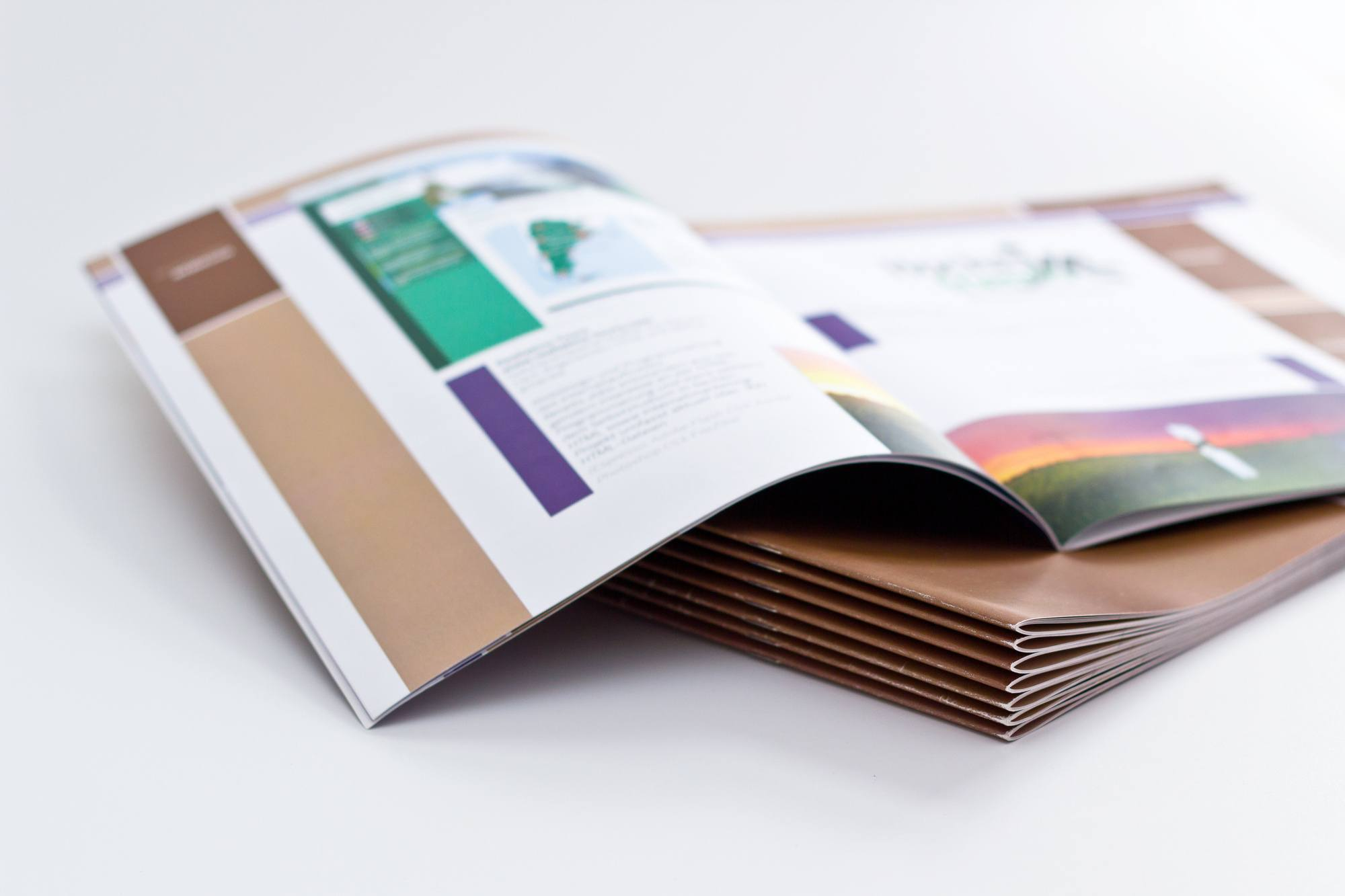 POSTERS
BOOKLETS
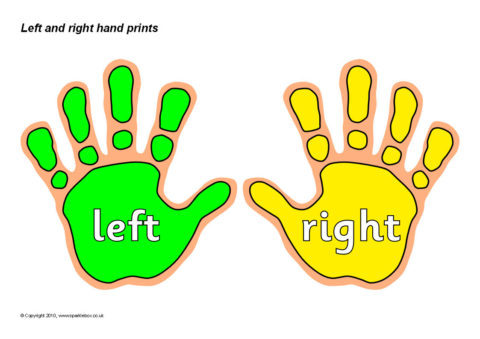 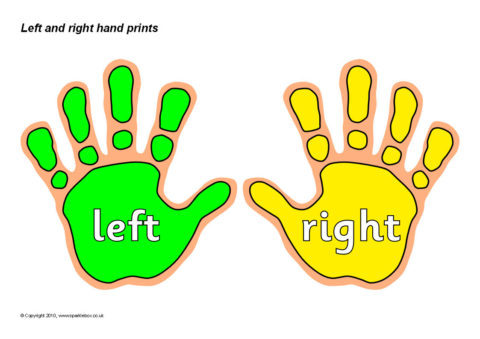 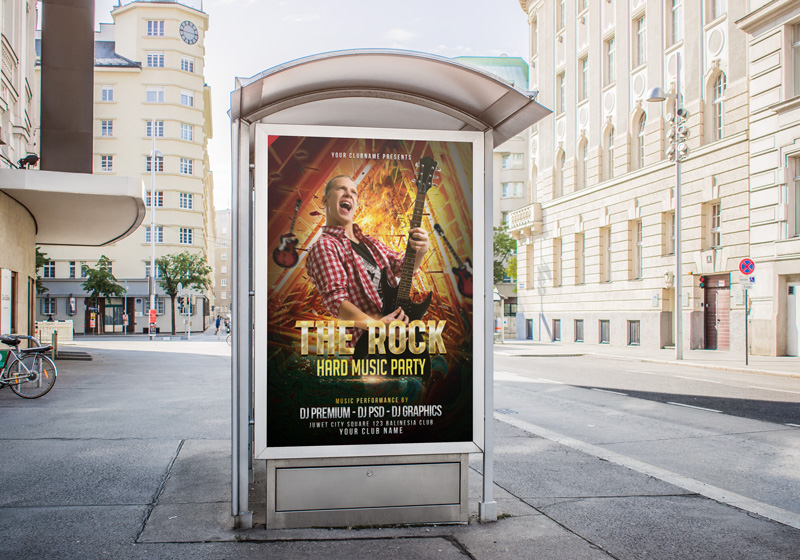 WARM-UP
BOOKLET
POSTER
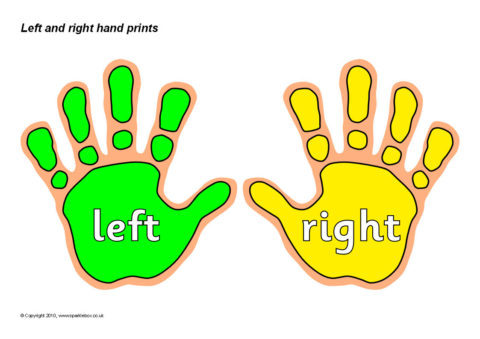 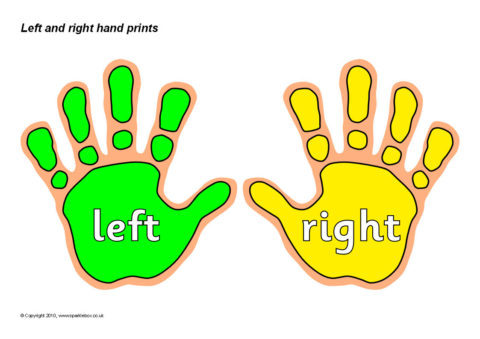 WARM-UP
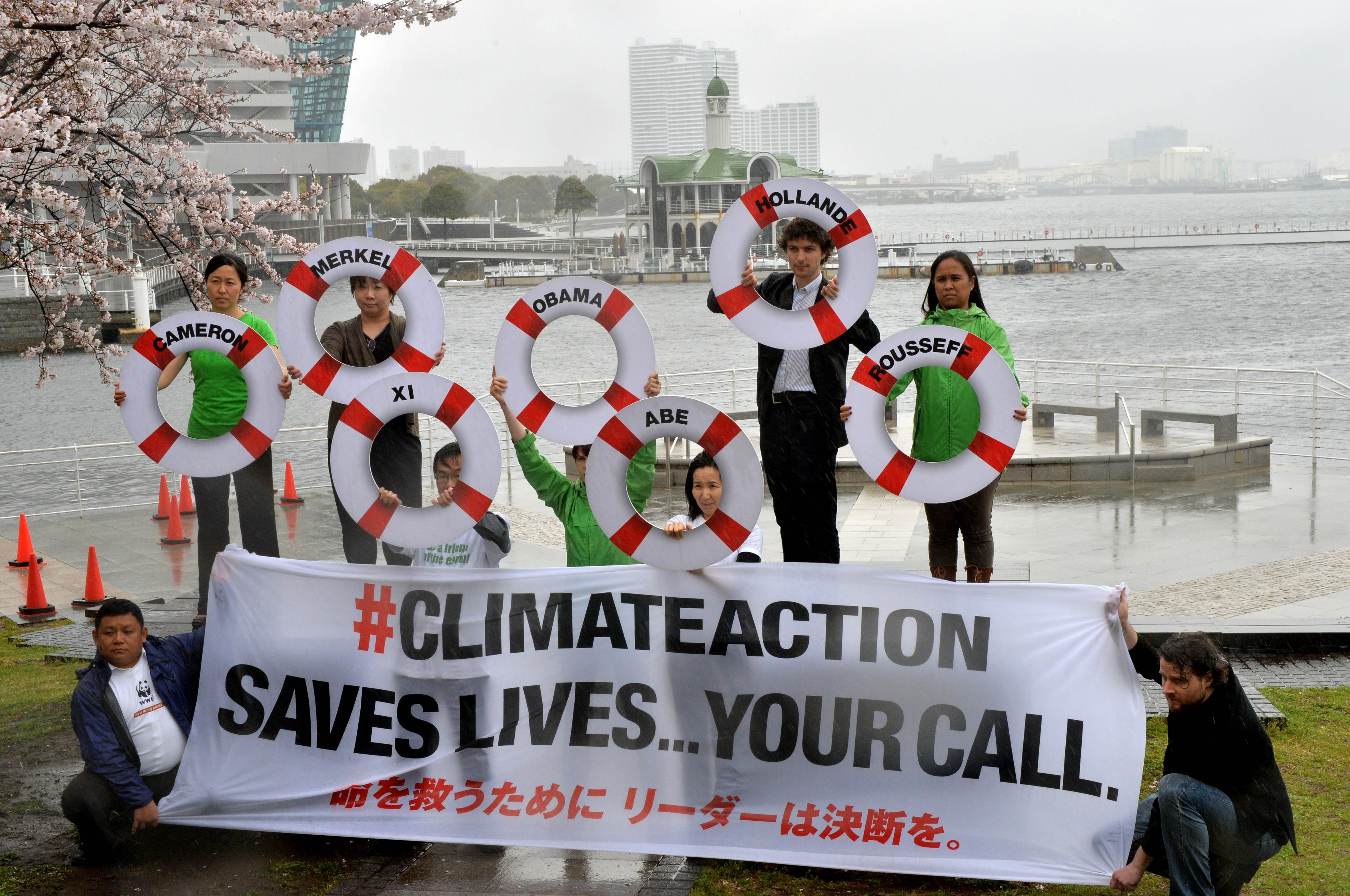 BANNER
LEAFLET
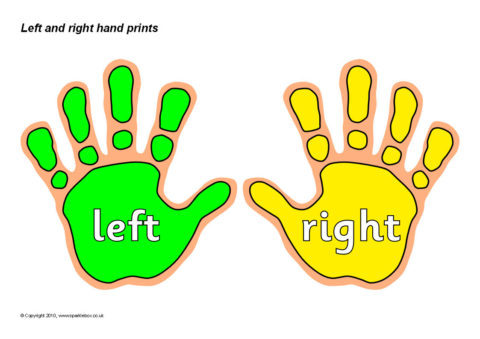 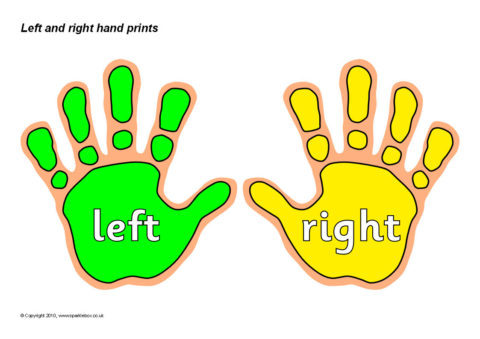 WARM-UP
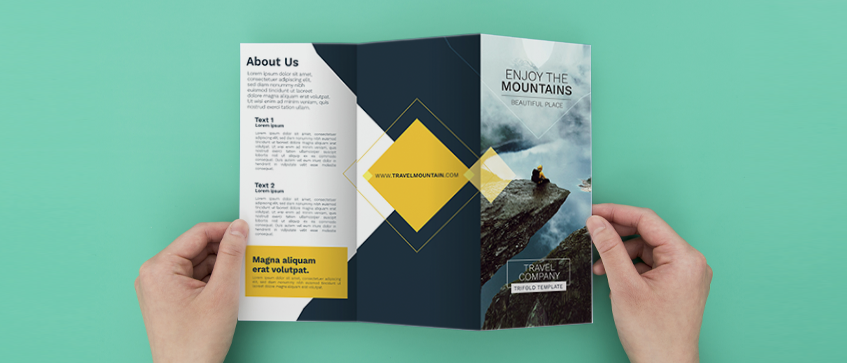 LEAFLET
POSTER
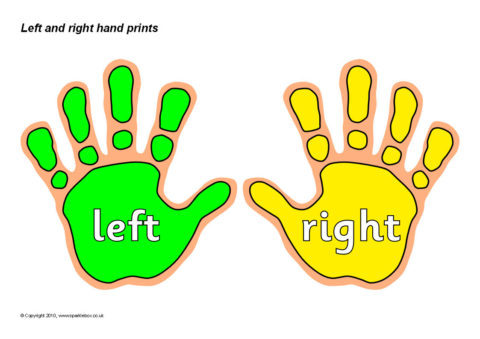 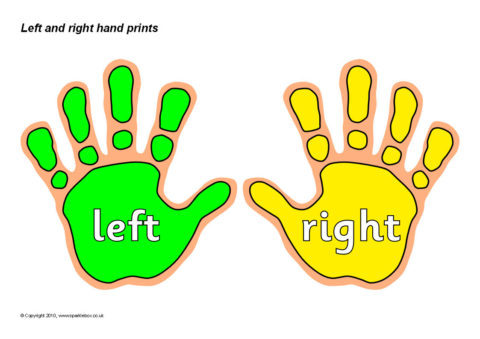 PRE-WRITING
1
Work in pairs. 
Match the ways to reduce black carbon emissions (1–3) with the reasons (a–i) for doing so.
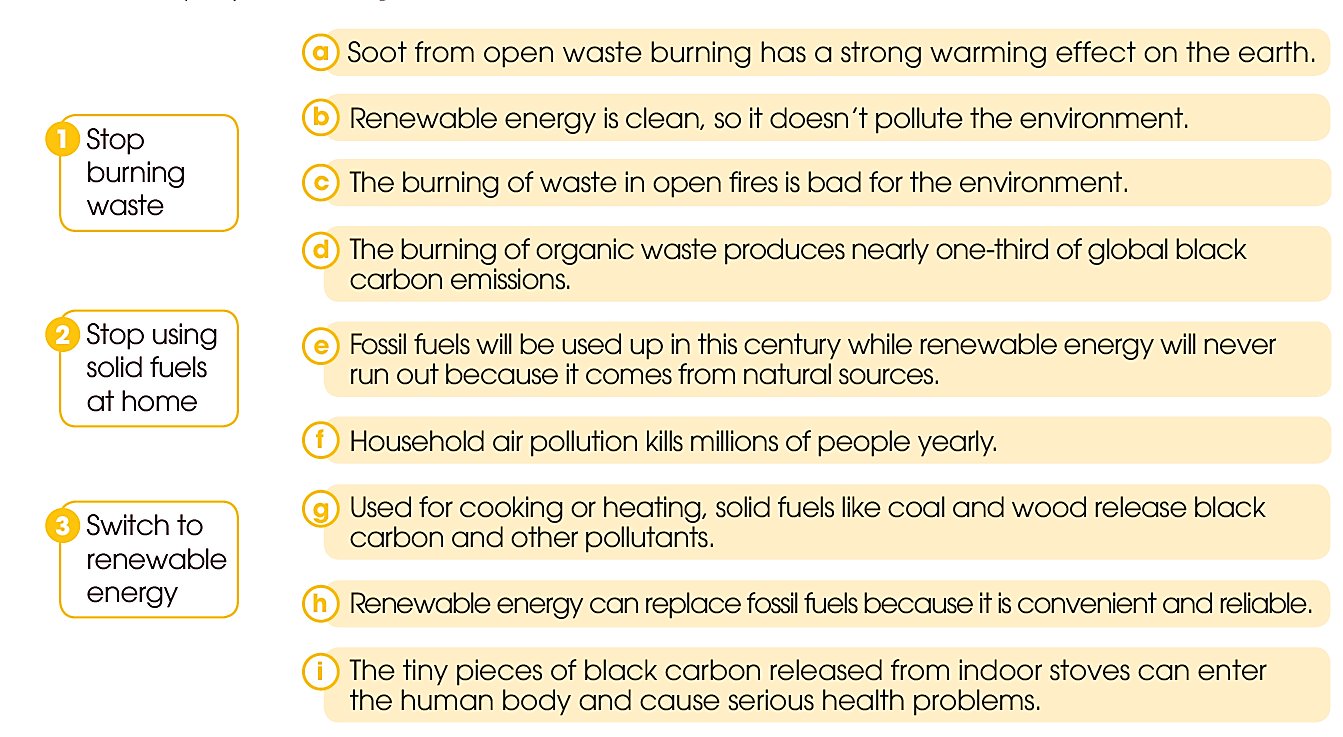 WHILE-WRITING
2
Work in pairs. Label the parts of the leaflet with the words in the box. Use the tips on page 59 to help you.
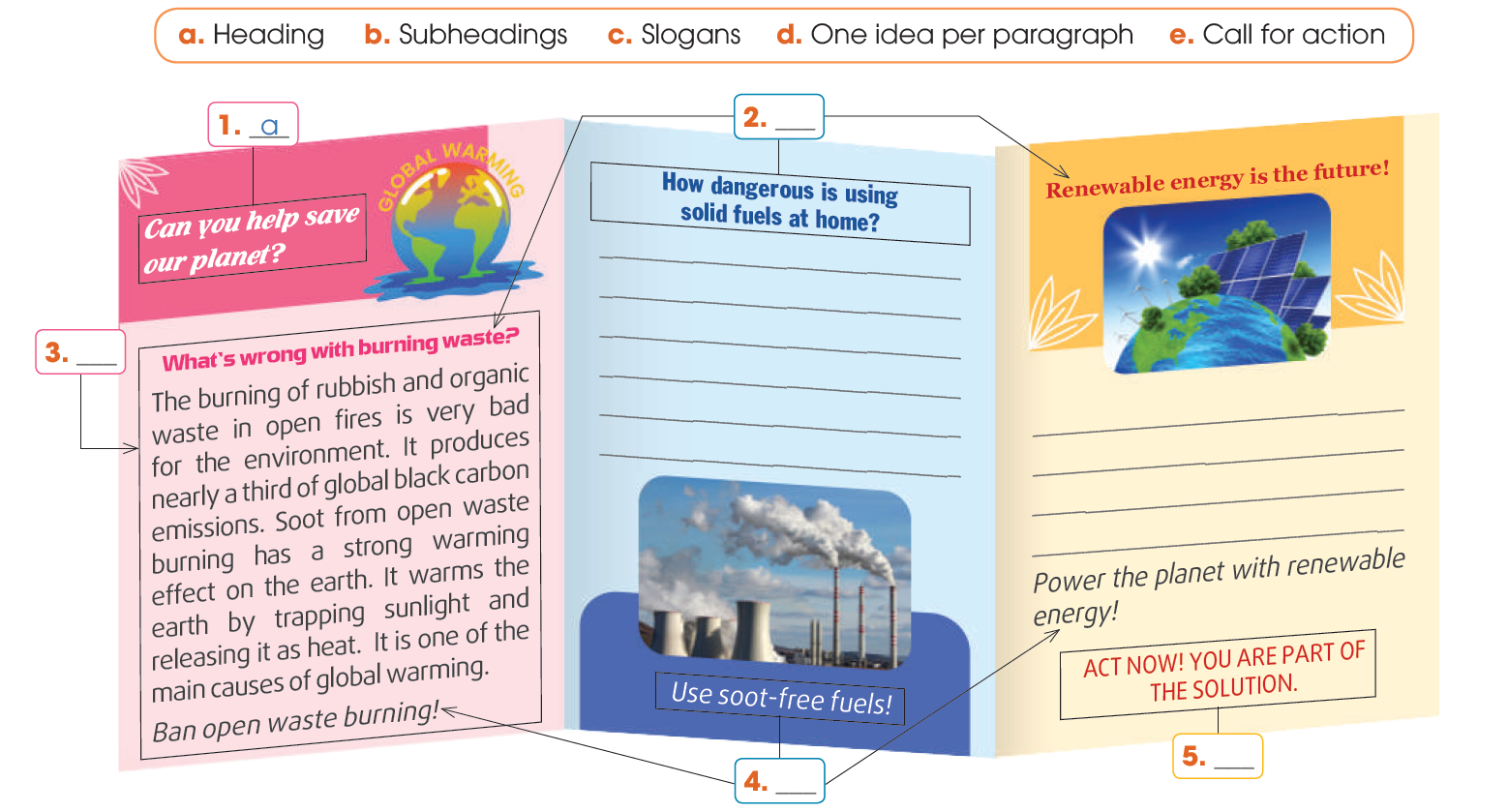 c
d
b
e
WHILE-WRITING
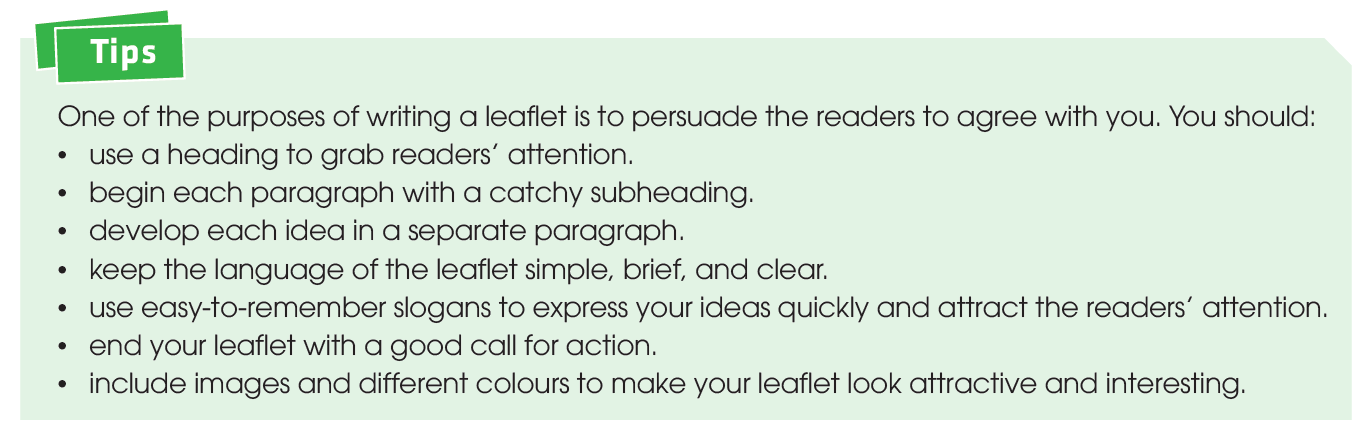 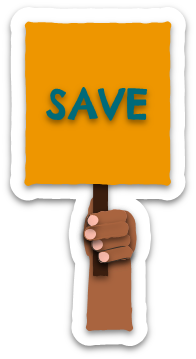 S    S
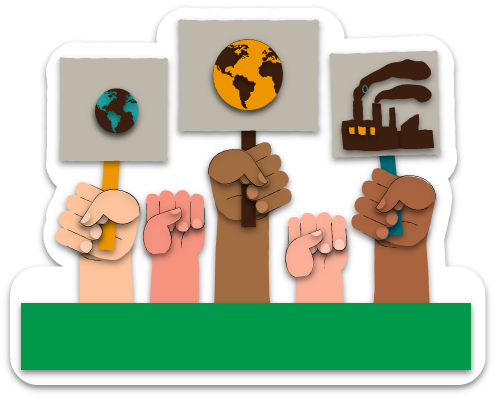 WHILE-WRITING
3
You are organising your school's Green Fair. 
Write about 120–150 words to complete the leaflet in 2. 
Use the suggested ideas in 1, and the tips above to help you.
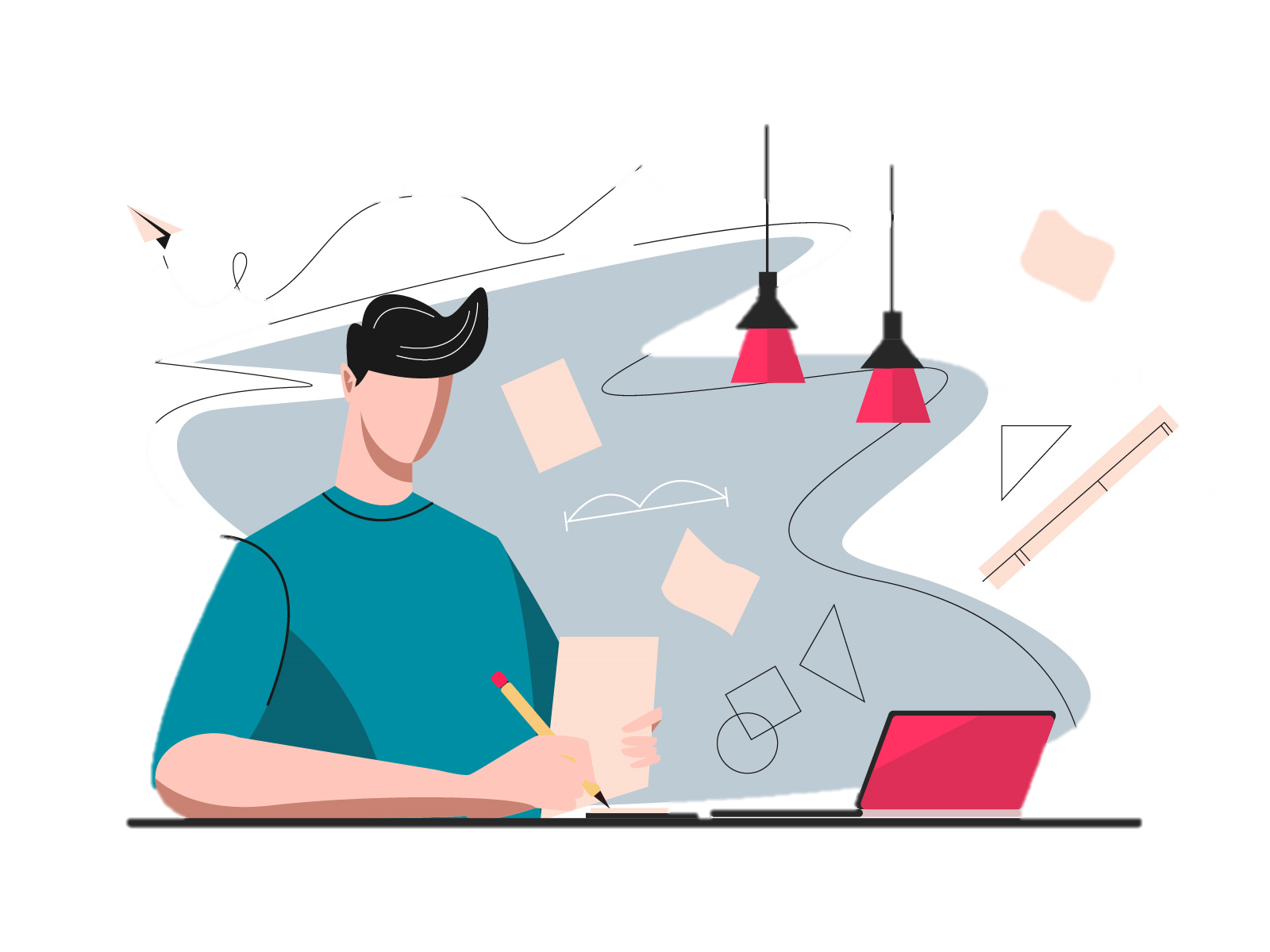 WHILE-WRITING
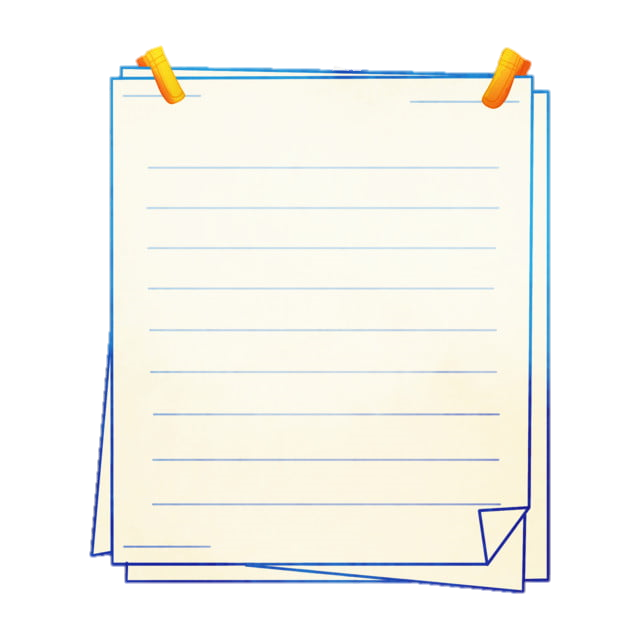 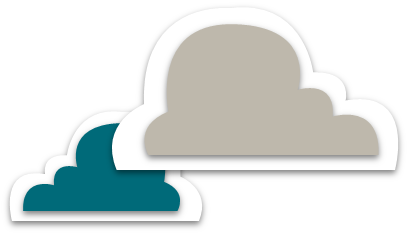 SAMPLE ANSWER
How dangerous is using solid fuels at home?
Many people still use solid fuels like coal and wood for heating and cooking.  However, when burnt at home, they produce black carbon and other pollutants. The tiny pieces of black carbon released from indoor stoves can enter the human body and cause serious health problems. Household air pollution kills millions of people every year. (55 words)
Use soot-free fuels!

Renewable energy is the future!
Renewable energy is clean and free of black carbon and greenhouse gases, so it does not pollute the environment. Renewable energy can replace fossil fuels because it is convenient and reliable. Fossil fuels will be used up in this century while renewable energy will never run out because it comes from the Earth’s natural sources. (55 words)
Power the planet with renewable energy!
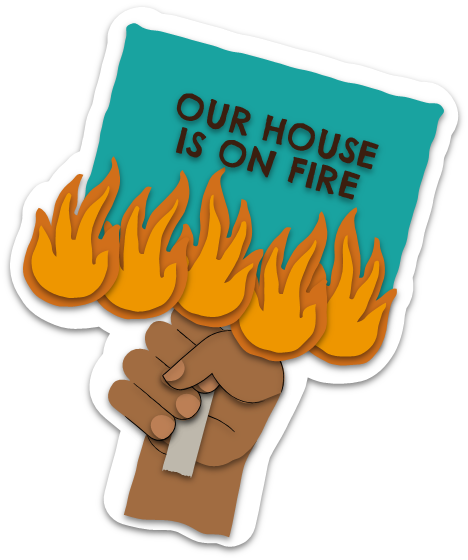 POST-WRITING
Exchange your writing with your friend for peer review.
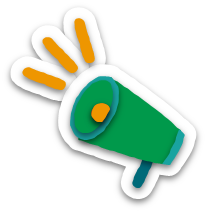 Writing rubric
Organization: …/10
Legibility: …/10
Ideas: …/10
Word choice: …/10
Grammar usage and mechanics: …/10
             TOTAL: …/50
CONSOLIDATION
1
Wrap-up
What have you learnt today?
How to write a leaflet about ways to reduce carbon emissions 
Apply structures to practice
CONSOLIDATION
2
Homework
Do exercises in the workbook.
Prepare for Lesson 7 - Unit 5.
THANKS!
Please keep this slide for attribution
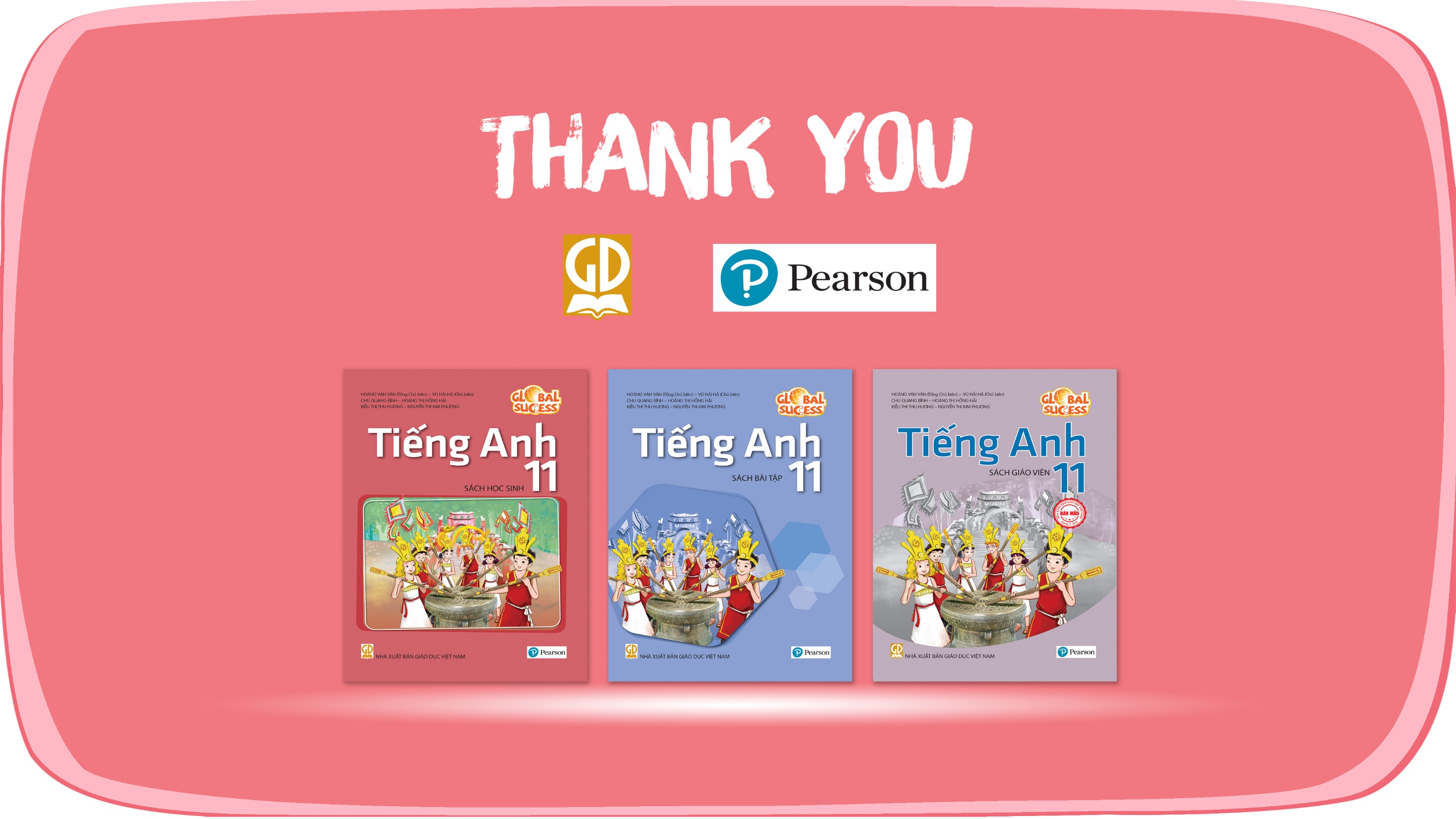 Website: hoclieu.vn
Fanpage: facebook.com/tienganhglobalsuccess.vn/